XXIII Domingo do Tempo Comum10/09/2023
Refrão Orante
O Senhor é meu pastor, meu pastor, meu pastor.
O Senhor é meu pastor, meu pastor é o Senhor!
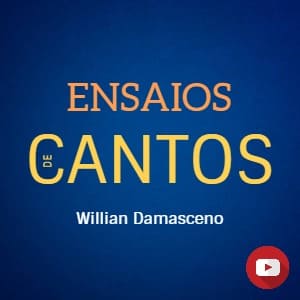 Canto de Abertura
És um Deus justo, ó Senhor, e justiça é tua sentença! Trata teu servo, ó Senhor, de acordo com tua clemência
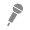 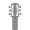 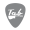 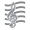 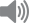 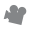 Ó Senhor, põe teu ouvidoInfeliz eu sou e pobre,vem depressa me ajudar!Teu amigo eu sou, tu sabes, só em ti vou confiar.
És um Deus justo, ó Senhor, e justiça é tua sentença! Trata teu servo, ó Senhor, de acordo com tua clemência
Compaixão de mim, Senhor Eu te chamo, noite e dia. Vem me dar força e coragem e aumentar minha alegria. Eu te faço minha prece, pois minh’ alma em ti confia.
És um Deus justo, ó Senhor, e justiça é tua sentença! Trata teu servo, ó Senhor, de acordo com tua clemência
Tu és bom e compassivoe a quem pede, dás perdão.Dá ouvido a meus pedidos: meu lamento é oração. Na hora amarga eu te procuro, sei que não te chamo em vão.
És um Deus justo, ó Senhor, e justiça é tua sentença! Trata teu servo, ó Senhor, de acordo com tua clemência
Salmo
 Responsorial
Não fecheis o coração, ouvi, hoje, a voz de Deus!
Aleluia, Aleluia, Aleluia.O Senhor reconciliou o mundo em Cristo, confiando-nos sua Palavra; a Palavra da reconciliação, a Palavra que hoje, aqui, nos salva.
Preces da Comunidade
Mostrai-nos Senhor, o vosso Amor!
Preparação das Oferendas
Bendito seja Deus Pai,
Do universo criador,
Pelo pão que nós recebemos, Foi de graça e com amor.
O homem que trabalha
Faz a terra produzir.
O trabalho multiplica os dons Que nós vamos repartir.
Bendito seja Deus Pai,
Do universo o criador,
Pelo vinho que nós recebemos, Foi de graça e com amor.
O homem que trabalha
Faz a terra produzir.
O trabalho multiplica os dons Que nós vamos repartir.
E nós participamos
Da construção do mundo novo Com Deus, que jamais despreza
Nossa imensa pequenez.
O homem que trabalha
Faz a terra produzir.
O trabalho multiplica os dons Que nós vamos repartir.
Oração Eucarística
VIII
Fazei-nos, ó Pai, Instrumentos de vossa paz.
Santo
Fazei-nos, ó Pai, instrumentos de vossa paz
Anunciamos, Senhor, a vossa morte e proclamamos a vossa ressurreição. Vinde, Senhor Jesus!
Glória e louvor ao Pai, que em Cristo nos reconciliou!
Glória e louvor ao Pai, que em Cristo nos reconciliou!
Canto de Comunhão
Vá e mostre o erro do seu irmão, quando ele, um dia, pecar! Vá e mostre o erro que ele fez,
mas isso em particular.
Se ele ouvidos quiser lhe dar, um irmão você vai ganhar. Se ele ouvidos quiser lhe dar, um irmão você vai ganhar.
Bendiz, Minh 'alma, o Senhor! Seu nome seja louvado! Minh 'alma, louva o Senhor, por tudo que me tem dado! Me cura as enfermidades
e me perdoa os pecados.
Vá e mostre o erro do seu irmão, quando ele, um dia, pecar! Vá e mostre o erro que ele fez,
mas isso em particular.
Se ele ouvidos quiser lhe dar, um irmão você vai ganhar. Se ele ouvidos quiser lhe dar, um irmão você vai ganhar.
Me tira da tira da triste morte, me dá carinho e amor. Com sua  misericórdia do abismo ele me tirou, e, como se eu fosse águia, vem renovar meu vigor.
Vá e mostre o erro do seu irmão, quando ele, um dia, pecar! Vá e mostre o erro que ele fez,
mas isso em particular.
Se ele ouvidos quiser lhe dar, um irmão você vai ganhar. Se ele ouvidos quiser lhe dar, um irmão você vai ganhar.
Consegue fazer justiça
a todos os oprimidos.
Guiou Moisés no deserto
a Israel escolhido.
Tem pena, tem compaixão
e não se sente ofendido.
Vá e mostre o erro do seu irmão, quando ele, um dia, pecar! Vá e mostre o erro que ele fez,
mas isso em particular.
Se ele ouvidos quiser lhe dar, um irmão você vai ganhar. Se ele ouvidos quiser lhe dar, um irmão você vai ganhar.